МРЦ«Развитие семейного воспитания и родительского просвещения»
[Speaker Notes: Оригинальные шаблоны для презентаций: https://presentation-creation.ru/powerpoint-templates.html 
Бесплатно и без регистрации.]
Логическая схема МРЦ
Цель и задачи МРЦ
Цель: повышение уровня педагогической культуры родителей и воспитательного потенциала семей через расширение спектра форм и средств консультационной помощи родителям

	Задачи: 
- обеспечить конструктивное взаимодействие образовательных учреждений-участников МРЦ между собой и с остальными ОУ Тутаевского МР;
- консолидировать информационно-методические ресурсы образовательных учреждений-участников МРЦ и пользователей  для повышения уровня педагогической культуры родителей.
План МРЦ на 2023 год
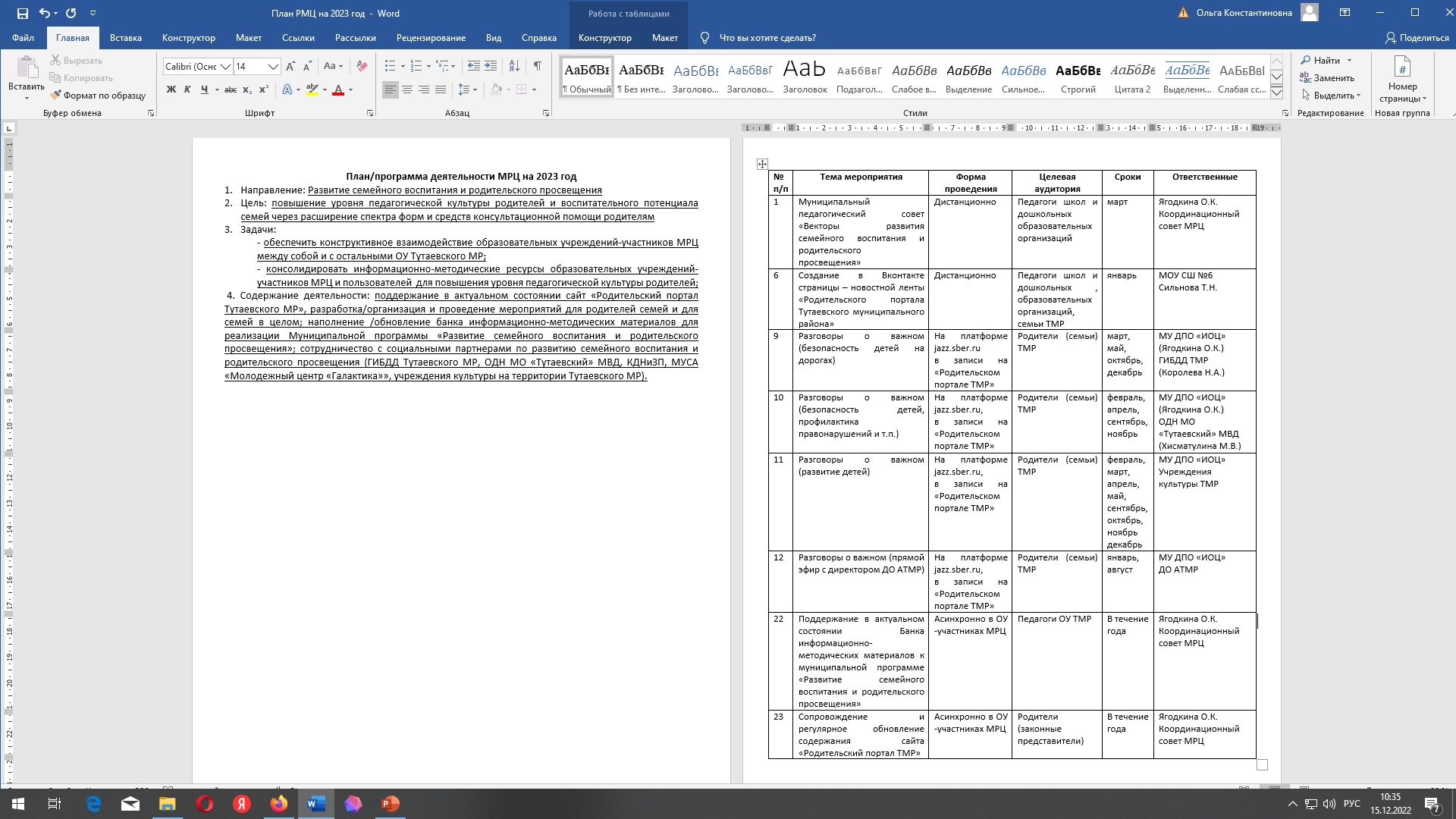 План МРЦ на 2023 год
Прогнозируемые результаты
В системе образования Тутаевского МР сложится оптимальная система работы с семьями (родительского просвещения), расширятся возможности адресной консультационной помощи родителям по актуальным вопросам семейного воспитания.